Informatika pro ekonomy IIINM / BPNIE - BKNIE   Přednáška č. 12 Access
Připomenutí z minulé přednášky:
Tabulky:	 	- uchovávají data 
	- třídy objektů s danou strukturou vlastností
Vztahy mezi tabulkami:
			- propojení tabulek (primární klíč – cizí klíč)
			- referenční integrita
Dotazy:
			- výběrový dotaz
			- akční dotazy
Tabulky a dotazy tvoří bázi pro tvorbu dalších typů objektů (sestavy, formuláře, …).
Probrána tvorba Sestav – prezentace dat z databáze pro uživatele

-
Formuláře
Formulář je databázový objekt, který slouží k vytvoření uživatelského rozhraní databázové aplikace. Jedná se o rozhraní mezi daty a uživatelem.
Rozlišujeme:
Vázaný formulář 
je přímo propojen se zdrojem dat (tabulka nebo dotaz)
slouží k zadávání, zobrazení, mazání a úpravám dat
Nevázaný formulář
není přímo propojen se zdrojem dat
obsahuje ovládací prvky pro práci s aplikací (příkazová tlačítka, popisky,…)
Formuláře
Pomocí vázaných formulářů řídíme přístup k datům.
Výběrem jen omezeného počtu polí a stanovením podmínek na zobrazení dat (řešíme dotazem) umožníme vidět konkrétnímu uživateli jen data, ke kterým má mít přístup.
Do vázaného formuláře lze také přidat příkazová tlačítka a další funkce a automatizovat tak často prováděné akce.

Výsledkem je efektivní přístup k datům pro konkrétního uživatele:
nemusí stanovovat sám podmínky pro vyhledání odpovídajících dat,
práce je pro uživatele příjemnější a přehlednější,
je omezeno riziko nesprávně zadávaných dat uživatelem.
Formuláře
Vytvoření formuláře:
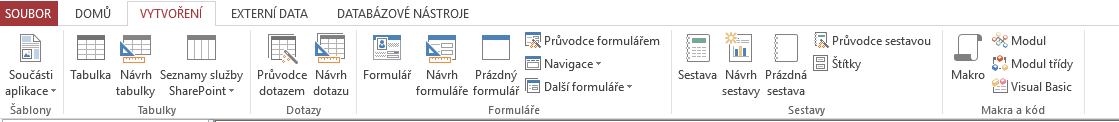 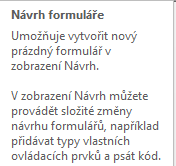 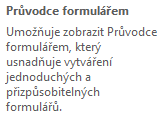 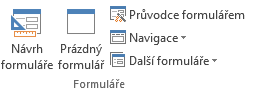 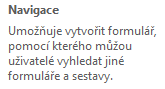 Další formuláře

Umožňuje výběr z dalších typů formulářů
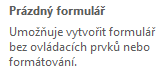 Formuláře
Formulář         : - vybere se tabulka nebo dotaz
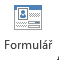 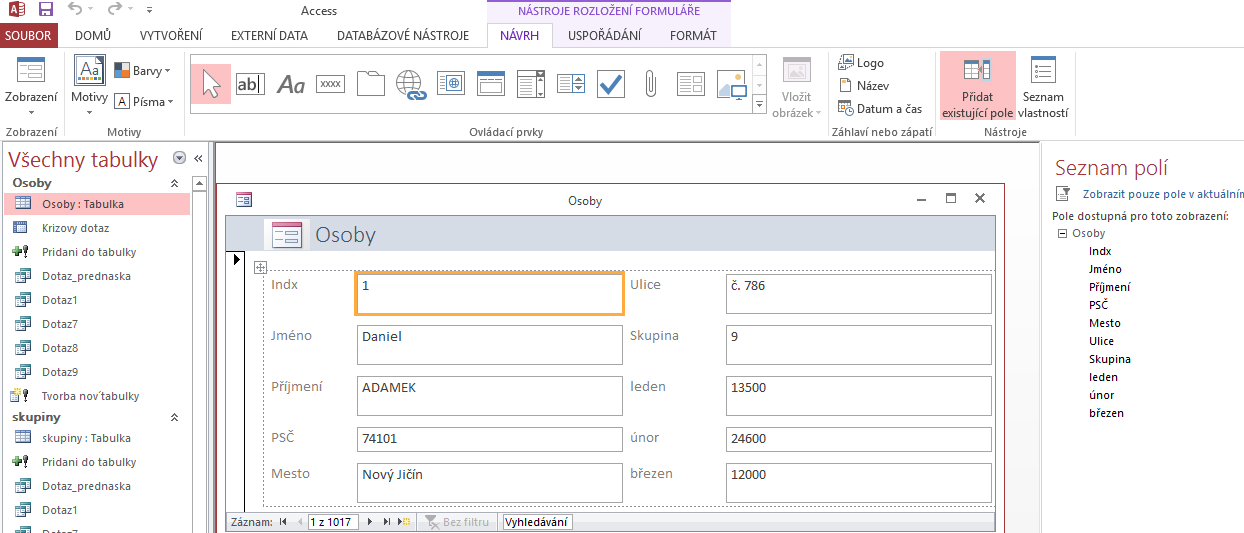 Formuláře
Následně možné úpravy v návrhovém zobrazení:
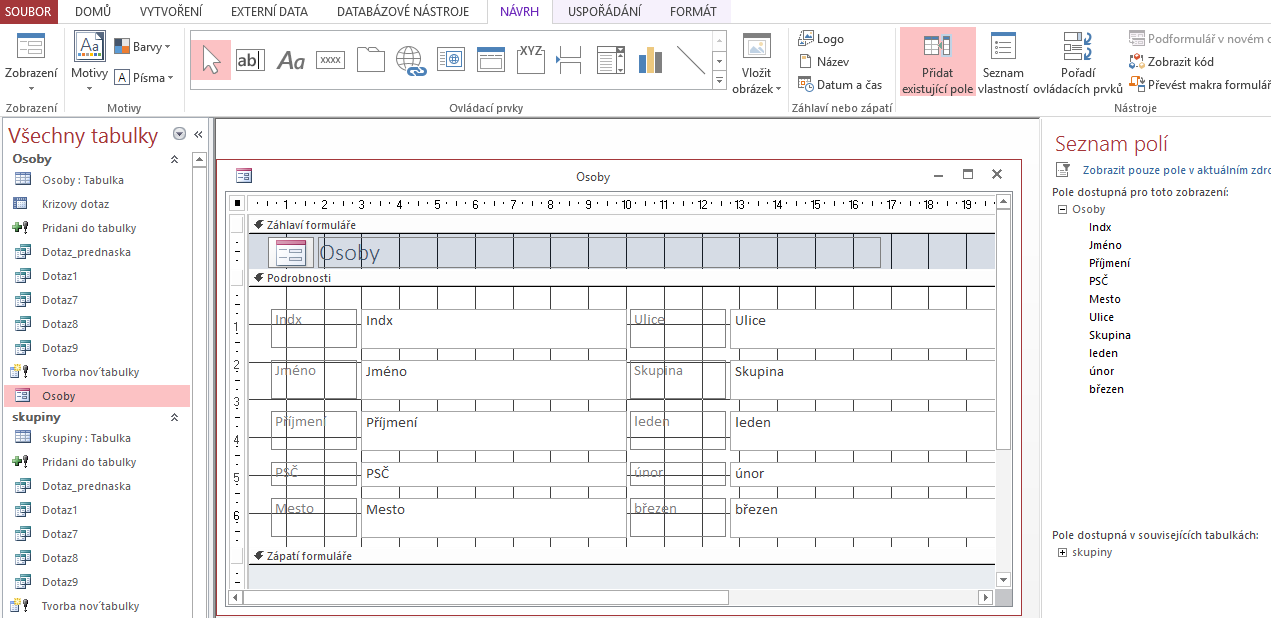 Formuláře
Návrh formuláře        : výběr polí a dalších ovládacích prvků v návrhu formuláře
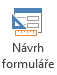 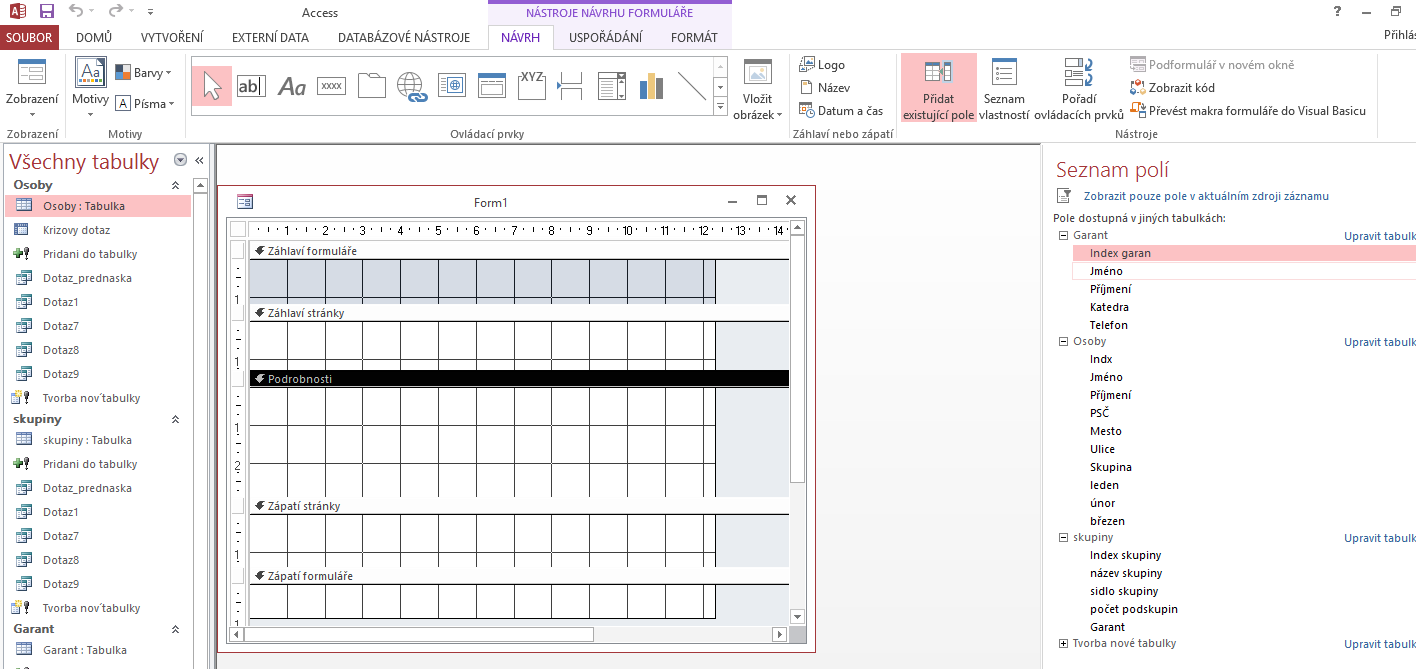 Formuláře
Prázdný formulář           :
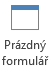 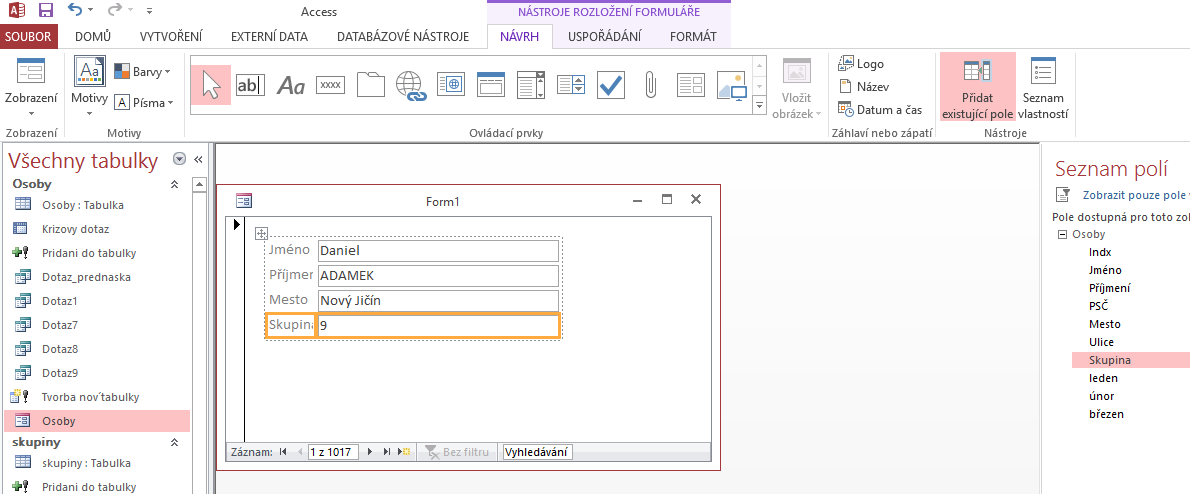 Formuláře
Průvodce formulářem:				Hierarchické členění
							Formulář s pod formulářem
		Výběr polí




							Samostatný formulář:
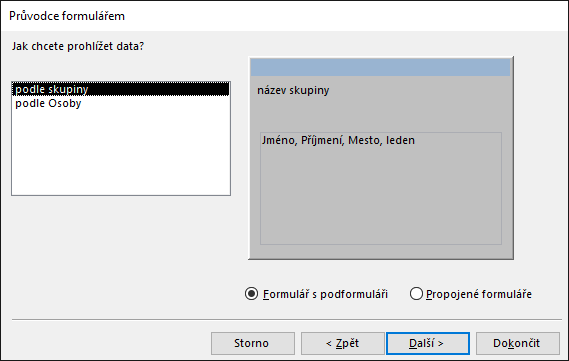 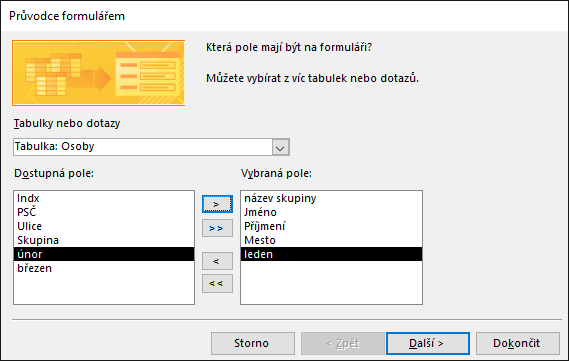 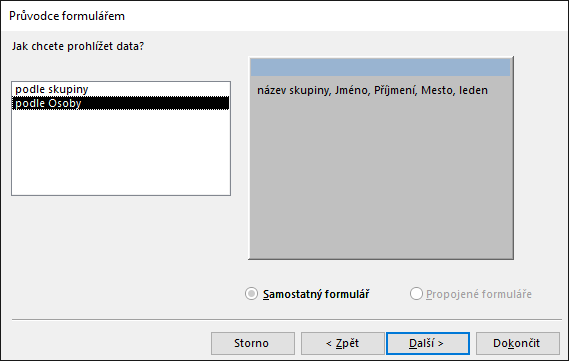 Formuláře
Průvodce formulářem:
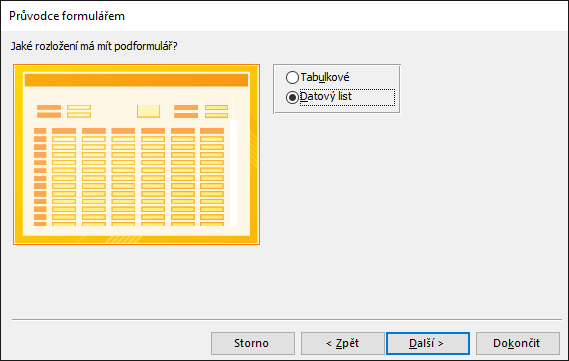 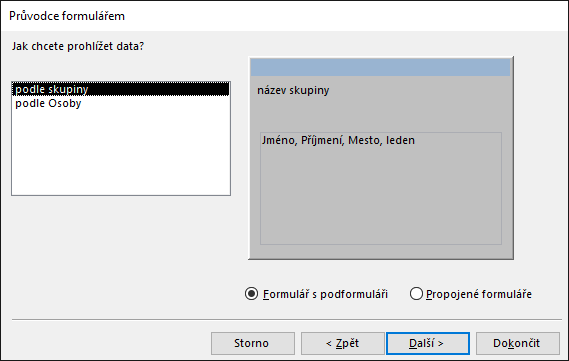 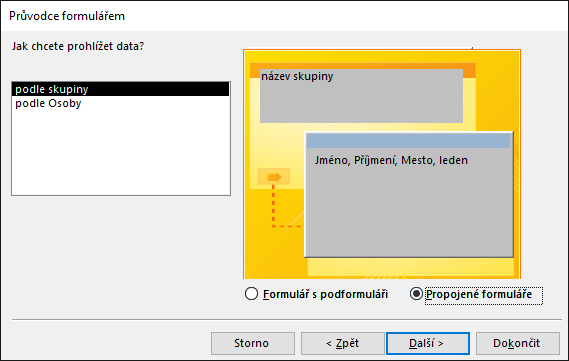 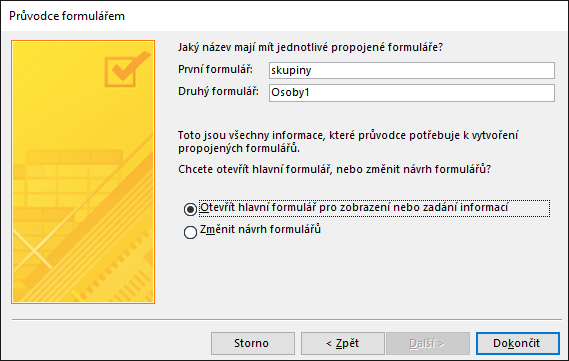 Formuláře
Průvodce formulářem: Zobrazení dat po vytvoření
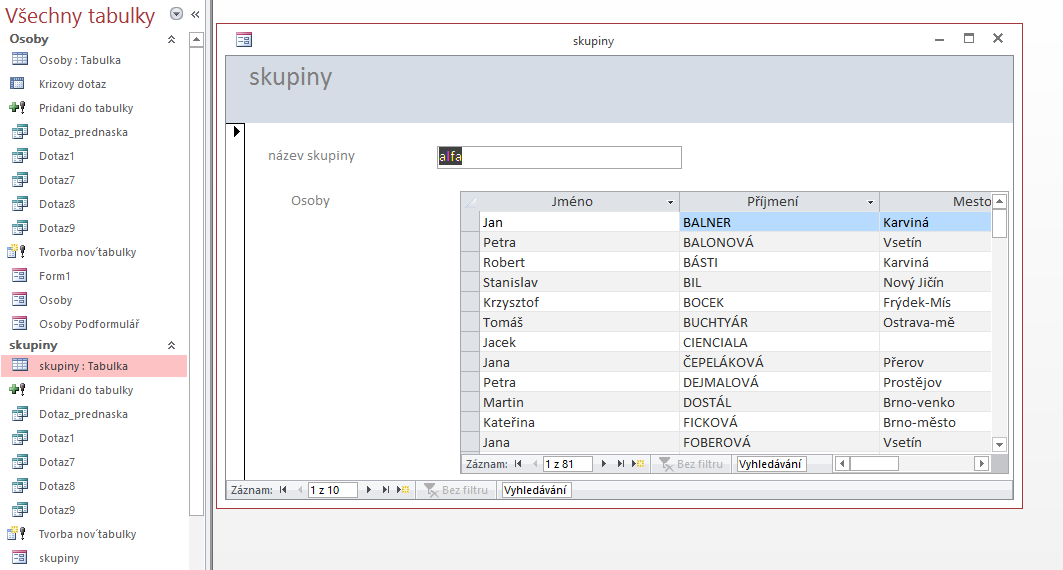 Formuláře
Průvodce formulářem: návrhové zobrazení (Skupiny)
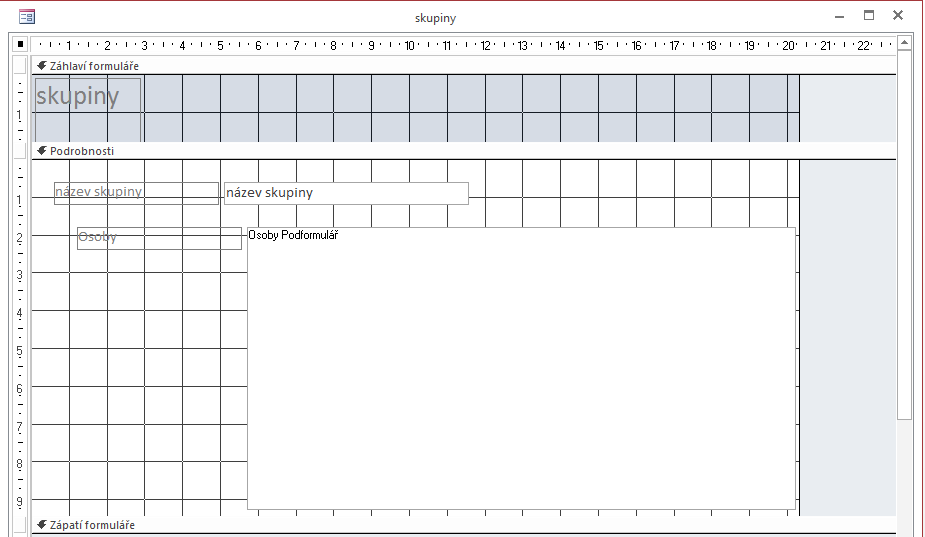 Formuláře
Průvodce formulářem: návrhové zobrazení (Osoby Podformulář)
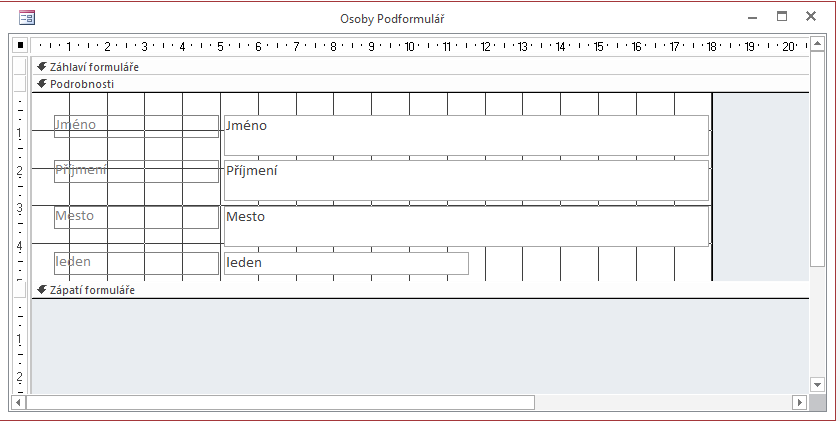 Formuláře
Modifikace návrhového zobrazení (Osoby Podformulář)
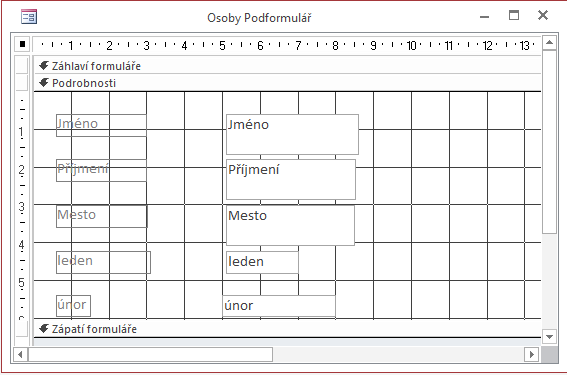 Formuláře
Zobrazení dat (Skupiny+ Osoby Podformulář) po modifikaci a úpravě
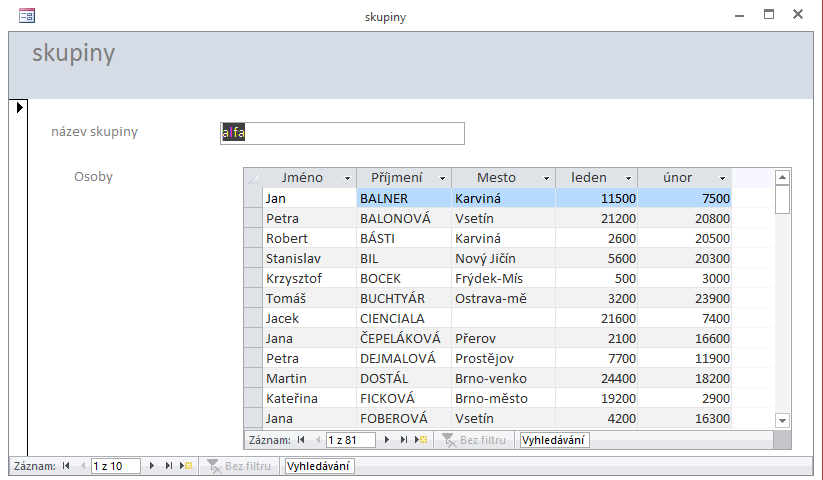 Formuláře
Rozdělený formulář (Tabulka Skupiny):
Formuláře - Další formuláře - Rozdělený formulář









Umožňuje současné použití dvou zobrazení
formulářového zobrazení a 
zobrazení Datový list.
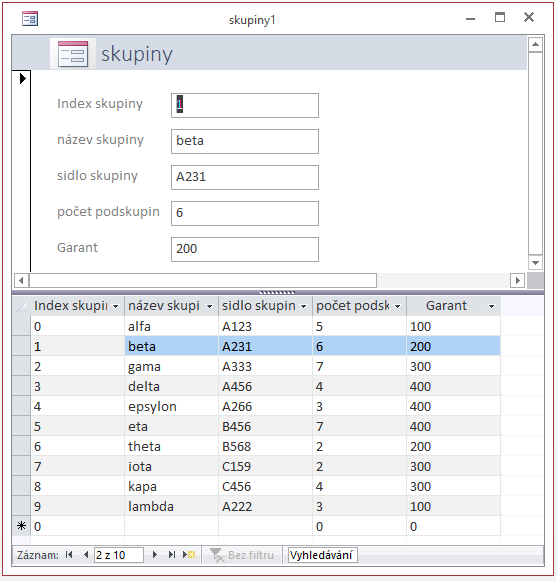 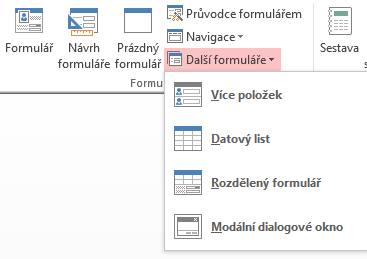 Formuláře
Vázané a nevázané prvky:
Vázané ovládací prvky používáte k zobrazení dat nebo práci s nimi v tabulkách nebo dotazech. 
Všechny změny provedené ve vázaných ovládacích prvcích (ve formulářích) se projeví ve zdroji dat (tabulkách). 
Nevázané ovládací prvky se používají k zobrazení vypočítaných hodnot nebo zadání hodnot, které nemusí být uložené v tabulkách. 
Pracovat s nimi můžeme přes nabídku – Ovládací prvky:
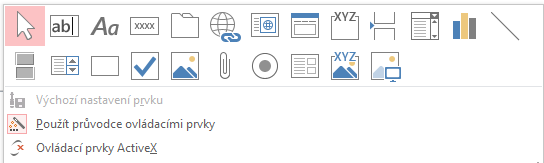 Formuláře
Popisek - vytváří popisný text;
Textové pole - zobrazuje data z pole, výsledky výrazu nebo text zadaný uživatelem;
Příkazové tlačítko – provádí akci spuštěním procedury události nebo makra;
Karta – zobrazuje informace ve skupinách na jednotlivých kartách (záložkách);
Hypertextový odkaz – umožňuje vytvořit odkaz v dokumentu pro rychlý přístup k webovým stránkám a souborům; mohou odkazovat i na místa v dokumentu;
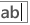 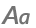 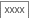 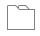 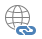 Formuláře
Webový prohlížeč - ovládací prvek webového prohlížeče;
Navigace - ovládací prvek navigace;
Skupina voleb – nabízí sadu voleb, ale současně smí být vybrána pouze jedna;
Konec stránky – vkládá konec stránky;
Pole se seznamem – vytváří seznam možností, ze kterého je možné vybrat;
Graf - vložit graf;
Čára – nakreslí čáru do formuláře;
Přepínací tlačítko pro volbu Ano/Ne (nahoře pro Ano a dole pro Ne);
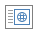 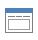 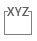 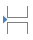 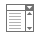 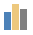 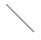 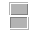 Formuláře
Seznam – zobrazí úplný seznam voleb, neumožňuje ruční zadání položky;
Obdélník – nakreslí obdélník do formuláře;
Zaškrtávací políčko – umožní zobrazení volby (zaškrtnutí znamená výběr položky);
Rámeček nevázaného objektu – zobrazuje nevázaný objekt OLE (např. tabulka MS Excel);
Příloha;
Přepínač – slouží k označení volby (tečka znamená výběr možnosti);
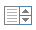 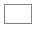 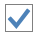 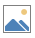 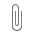 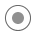 Formuláře
Podformulář/podsestava – zobrazuje data z formuláře, tabulky nebo dotazu;
Rámeček vázaného objektu – zobrazí vázaný objekt nař. obrázek, který je uložený ve zdroji záznamů formuláře;
Obrázek – zobrazení nevázaného obrázku uloženého mimo tabulku MS Access;
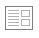 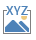 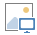 dvanácté cvičení
Formuláře, makra
Vychází ze souboru db21_predn_180514
23